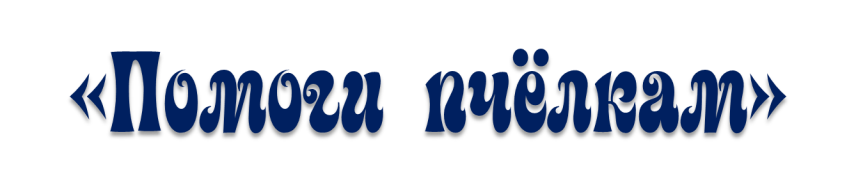 Русский язык, 4 класс
Автор работы:
Баева Наталья Владимировна,
учитель начальных классов
МКОУ «Новоярковская СОШ»
 Каменского района Алтайского края
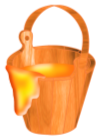 Условные обозначения
Условные обозначения:
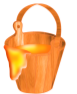 Переход на следующий слайд
Возврат на первый слайд
Источники информации
Выход
Дорогие  ребята!

Помогите пчёлкам вернуться в улей. 
Для этого - найдите и исправьте  ошибки на плашках с глаголами, кликнув мышкой по неверным ответам. 
Время  игры ограничено.
 Будьте внимательны!

   Удачи!
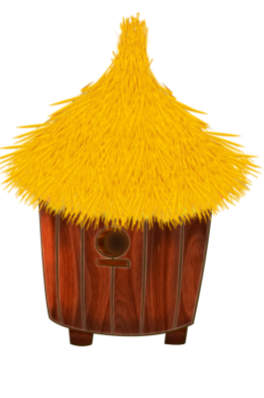 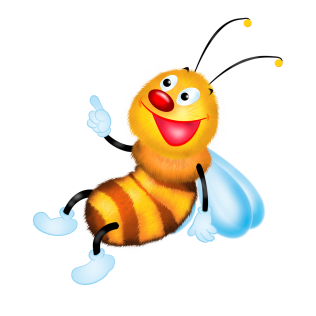 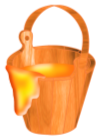 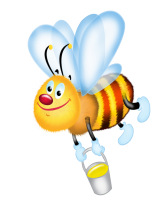 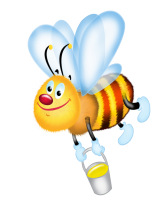 Летать- I спр.
Летать- I спр.
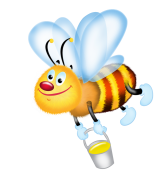 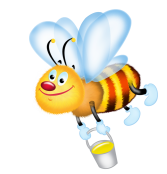 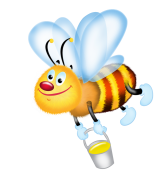 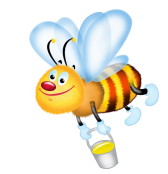 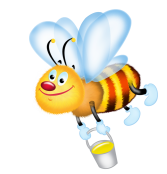 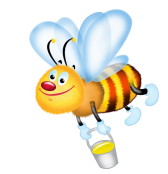 Думать-I спр.
Клеить-II спр.
Думать-I спр.
Пилить-II спр.
Клеить-I спр.
Пилить-I спр.
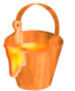 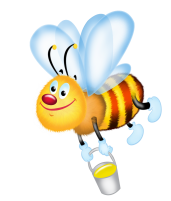 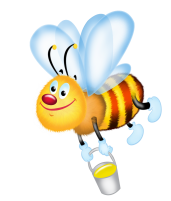 Сушить-II спр.
Сушить-II спр.
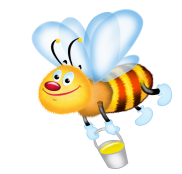 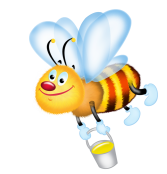 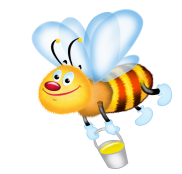 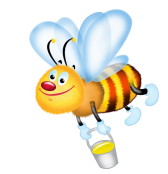 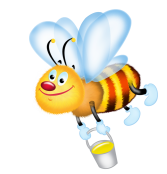 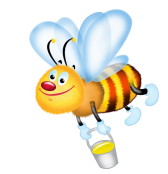 Носить-II спр.
Тянуть-I спр.
Носить-II спр.
Полоть-I спр.
Тянуть-II спр.
Полоть-II спр.
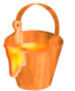 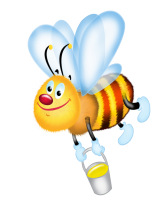 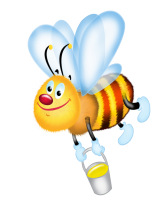 Плыть- I спр.
Плыть- I спр.
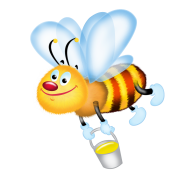 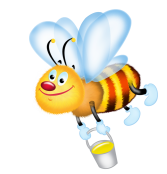 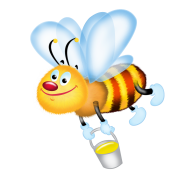 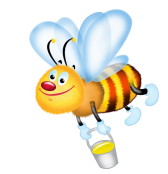 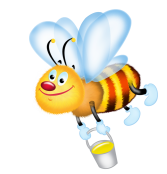 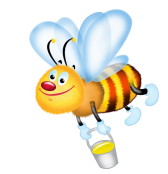 Варить-II спр.
Ходить-II спр.
Варить-II спр.
Гулять-I спр.
Ходить-I спр.
Гулять-II спр.
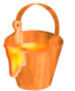 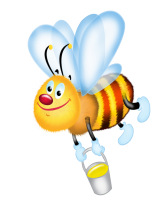 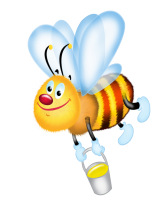 Мыть- I спр.
Мыть- I спр.
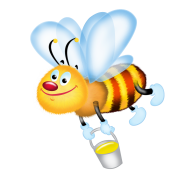 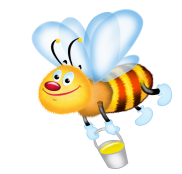 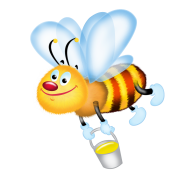 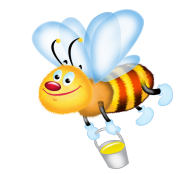 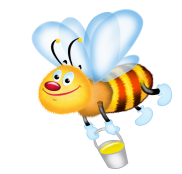 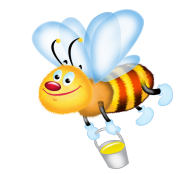 Дарить-II спр.
Скучать-II спр.
Дарить-II спр.
Чистить-II спр.
Скучать-II спр.
Чистить-I спр.
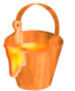 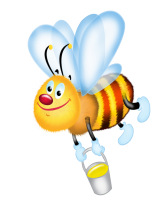 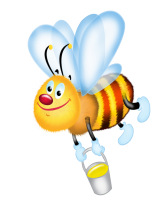 Брить- I спр.
Брить- I спр.
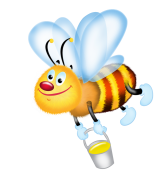 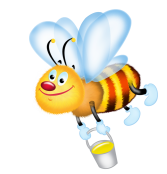 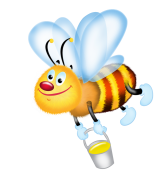 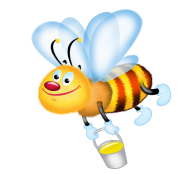 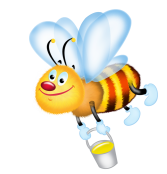 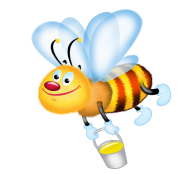 Читать-I спр.
Гнать-II спр.
Читать-I спр.
Дышать-II спр.
Гнать-I спр.
Дышать-I спр.
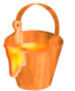 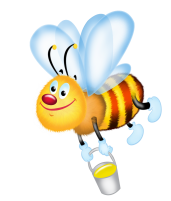 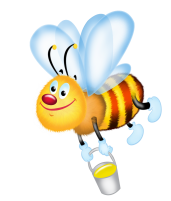 Видеть-II спр.
Видеть-II спр.
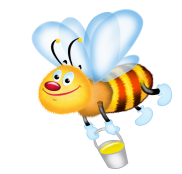 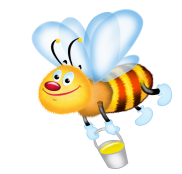 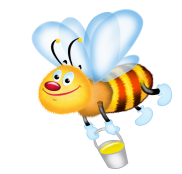 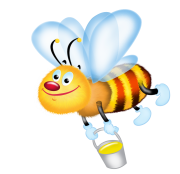 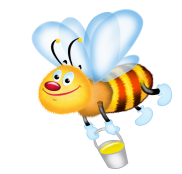 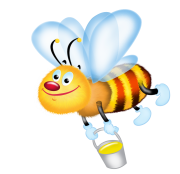 Вертеть-II спр.
Стелить-I спр.
Вертеть-II спр.
Терпеть-II спр.
Стелить-II спр.
Терпеть-I спр.
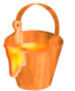 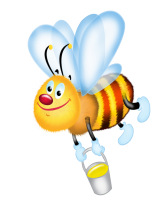 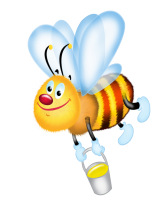 Греют
Греют
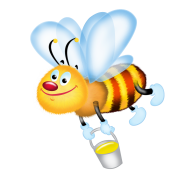 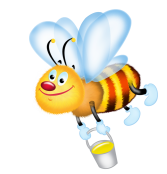 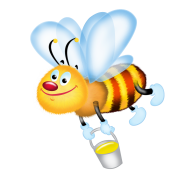 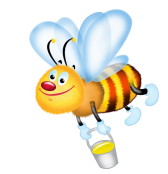 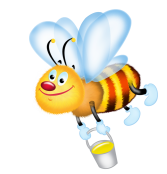 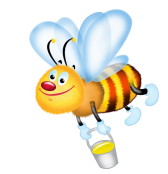 Вертишь
Бреет
Вертишь
Рисуем
Бреит
Рисуим
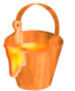 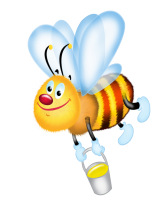 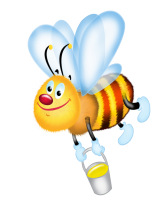 Шепчет
Шепчет
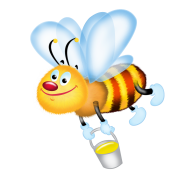 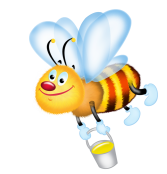 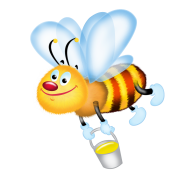 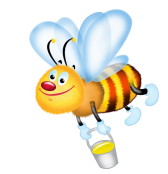 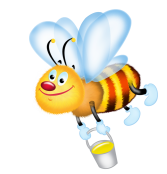 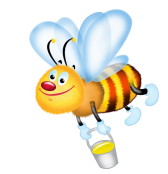 Помнишь
Хлопает
Помнишь
Хвалит
Хлопаит
Хвалет
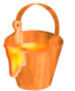 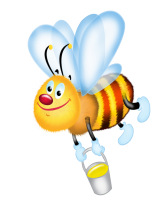 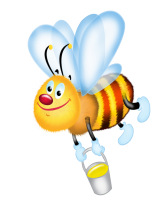 Хохочет
Хохочет
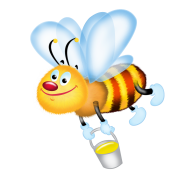 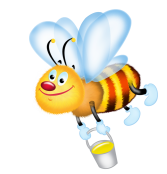 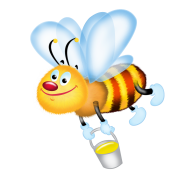 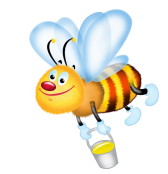 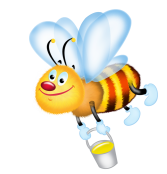 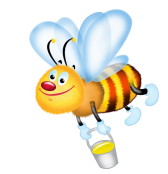 Держит
Обожает
Держит
Бегаешь
Обожаит
Бегаишь
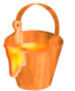 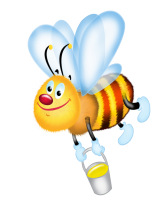 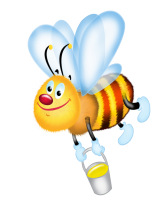 Кормим
Кормим
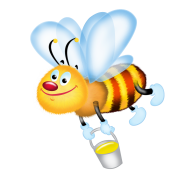 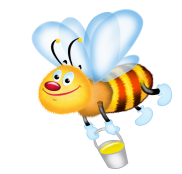 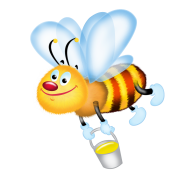 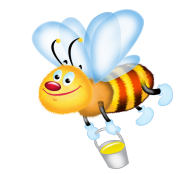 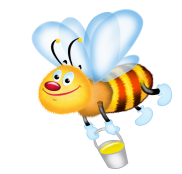 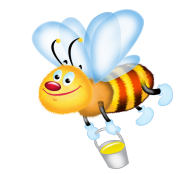 Работаете
Пилят
Работаете
Крепнет
Пилют
Крепнит
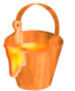 Д
Л
О
Ы
Ц
О
М
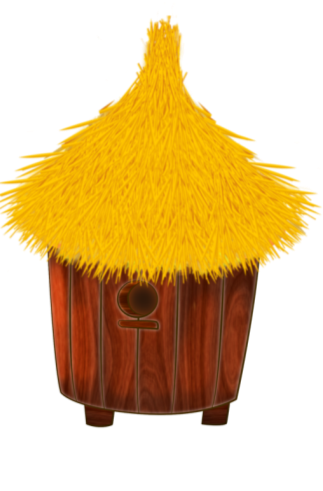 !
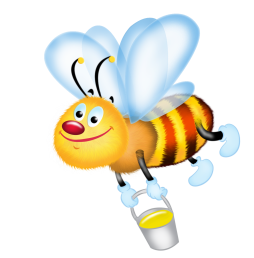 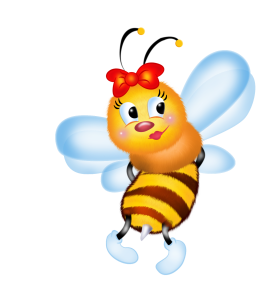 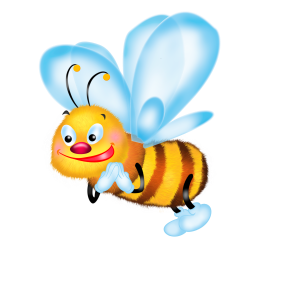 Источники информации:
Автор отрисовок для фона презентации  Шушкова Галина Николаевна
Фон http://4vector.com/i/free-vector-summer-cartoon-images-02-vector_094373_2.jpg